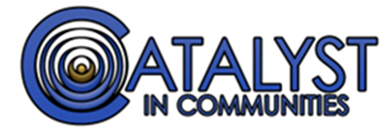 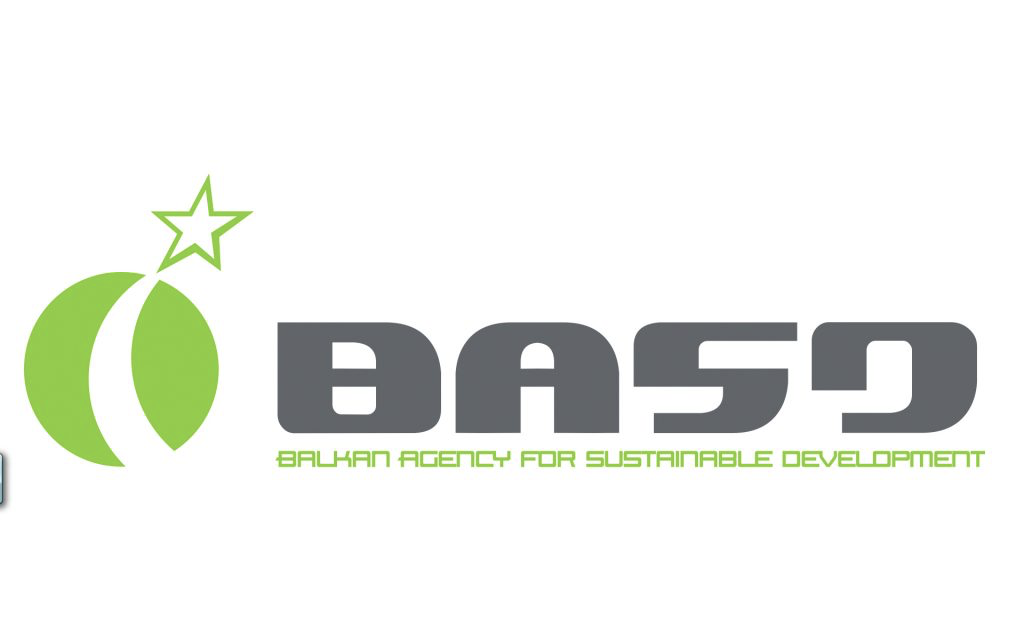 Youth Against Fake Web
E-Safety Quiz
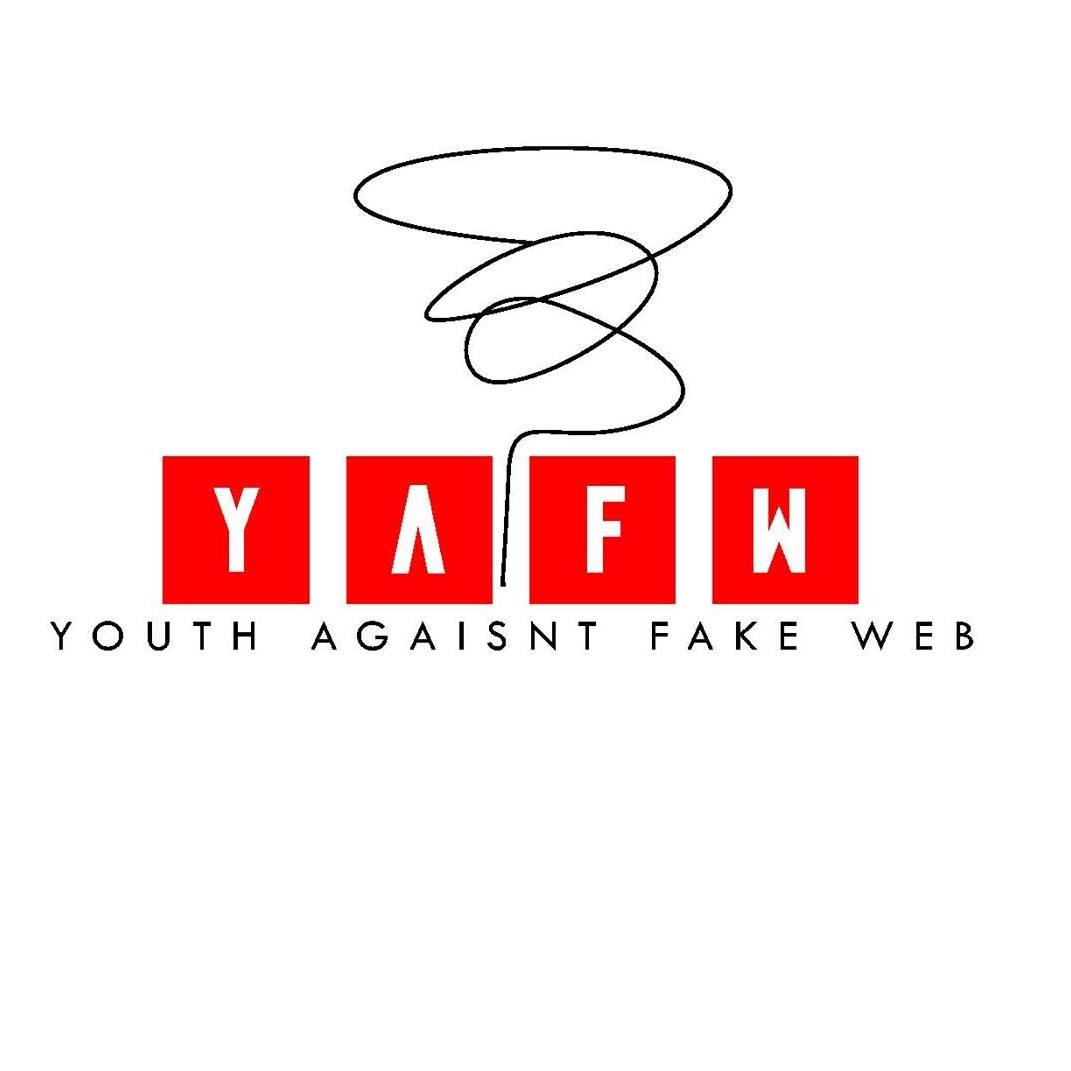 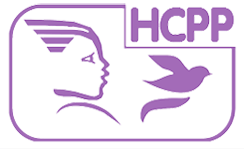 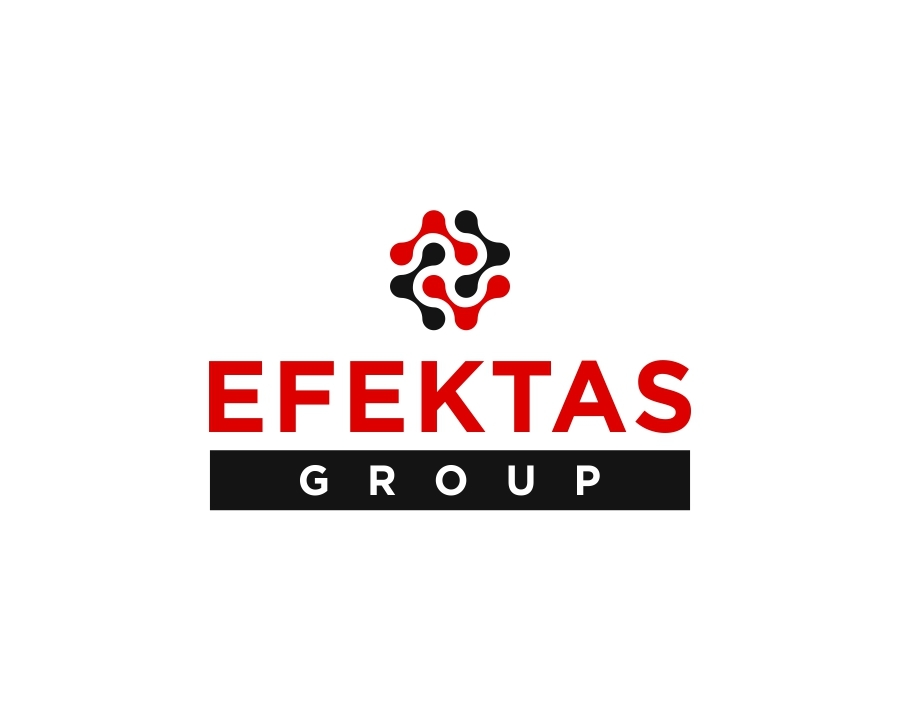 E-Safety Quiz
What percentage of children do you think reveal their location online?
10%

32%

44%

78%
What percentage of children do you think reveal their location online?
10%

32%

44%

78%
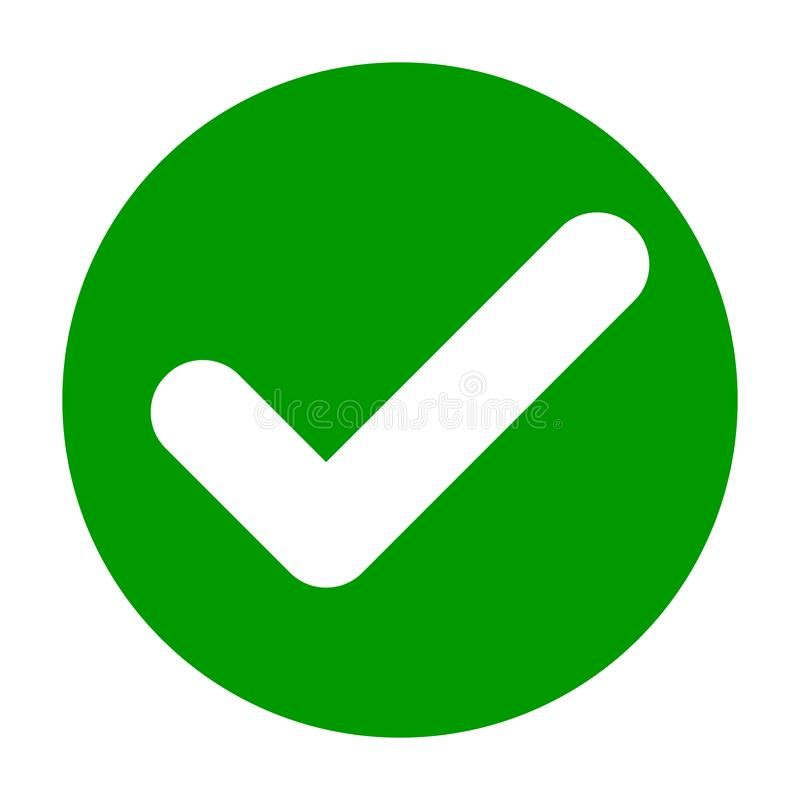 What percentage of parents agree with the statement: “My child knows more about the internet than I do”?
42%

52%

62%

72%
What percentage of parents agree with the statement: “My child knows more about the internet than I do”?
42%

52%

62%

72%
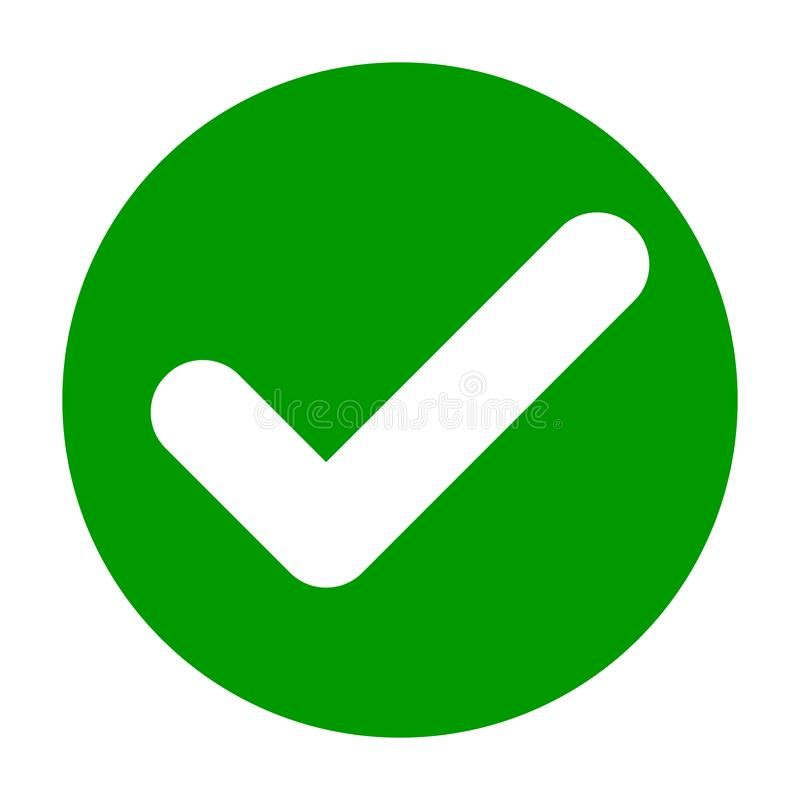 Children can have a Facebook Profile from the age of 10.
True
False
Children can have a Facebook Profile from the age of 10.
True
False
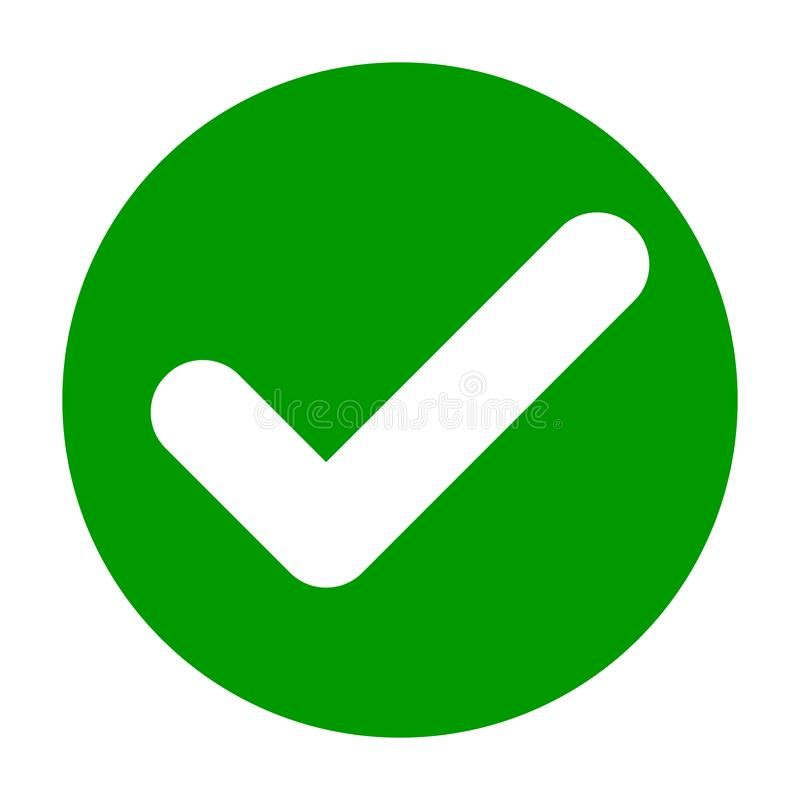 False - Children should be 13 before they can open a Facebook profile in the UK and Facebook encourages people to report any accounts of underage users.
It’s possible to protect who sees all my tweets on Twitter
True
False
It’s possible to protect who sees all my tweets on Twitter
True
False
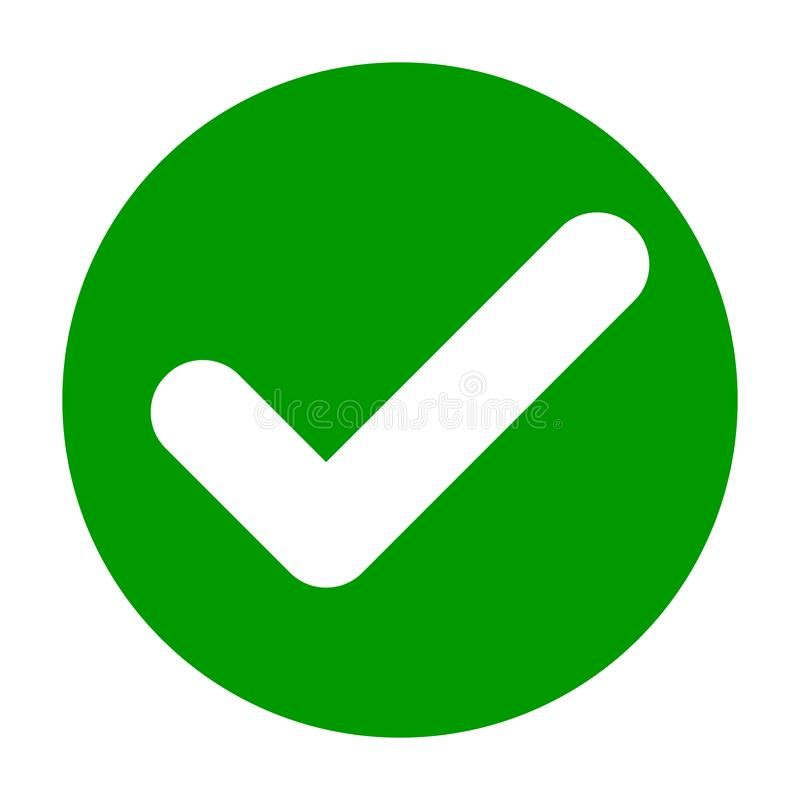 False - If you want your tweets to only be available to approved followers, you can protect your tweets in settings and privacy. However, any tweets posted before they were made private may be available in search or through third-party sites.
How old do you have to be to use these sites and games?
Instagram

Snapchat

Roblox

Whatsapp
How old do you have to be to use these sites and games?
Instagram

Snapchat

Roblox

Whatsapp
13
13
8
13
What should someone do if they’re being bullied online
There’s nothing they can do, they will just need to put up with it 
Post mean things about the person bullying them so they know how it feels 
Report or block the person bullying them
Threaten the person bullying them 
Talk to an adult they trust
Keep a record of the bullying so they can show an adult they trust
What should someone do if they’re being bullied online
c) Report or block the person bullying them
e) Talk to an adult they trust
f) Keep a record of the bullying so they can show an adult they trust
To keep safe online, what information should not be shared online?
Your full name
What you’ve had for dinner
Where you live
Which school you go to
Passwords
A cartoon image as a profile picture instead of a photo
To keep safe online, what information should not be shared online?
a) Your full name
c) Where you live
d) Which school you go to
e) Passwords
What should you think about before posting something online?
Is everyone else in the photo or post happy for it to be on the internet? 
Does the post have any personal information that I don’t want everyone knowing?
Would I be happy for this to be on the front page of a newspaper?
Does it break any of the rules of the site that I’m posting on?
Could it upset or offend someone who sees it?
All of the above
What should you think about before posting something online?
f) All of the above
A friend meets someone online who tells them they are the same age. So it is safe to share personal information.
True
False
A friend meets someone online who tells them they are the same age. So it is safe to share personal information.
True
False
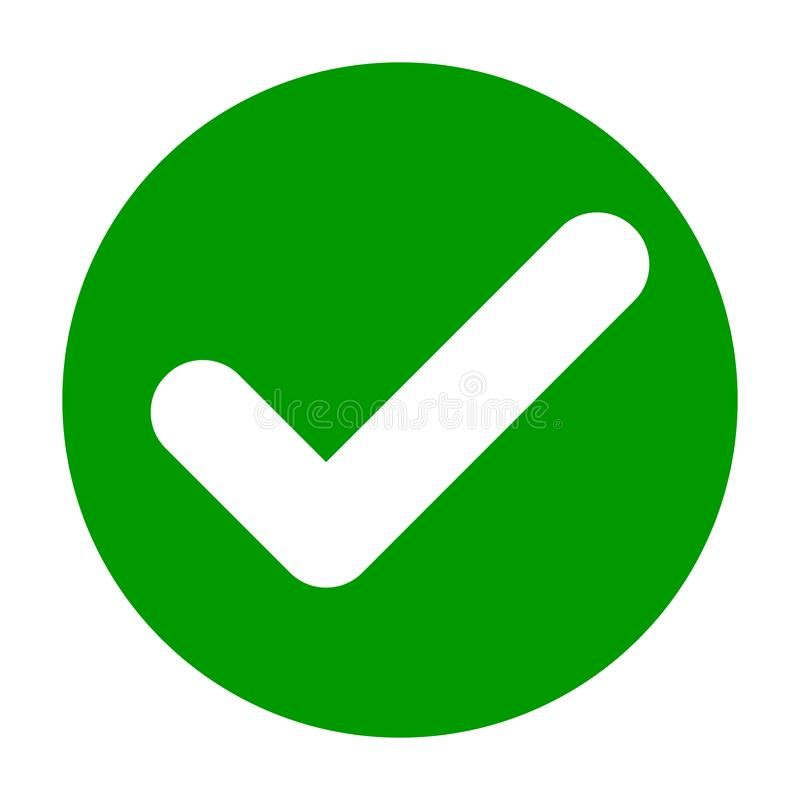 it’s important to remember that people are not always who they say they are. Be careful not to share any personal information online.
A friend is being bullied on a game, but there is nothing they can do. It is just something they have to put up with.
True
False
A friend is being bullied on a game, but there is nothing they can do. It is just something they have to put up with.
True
False
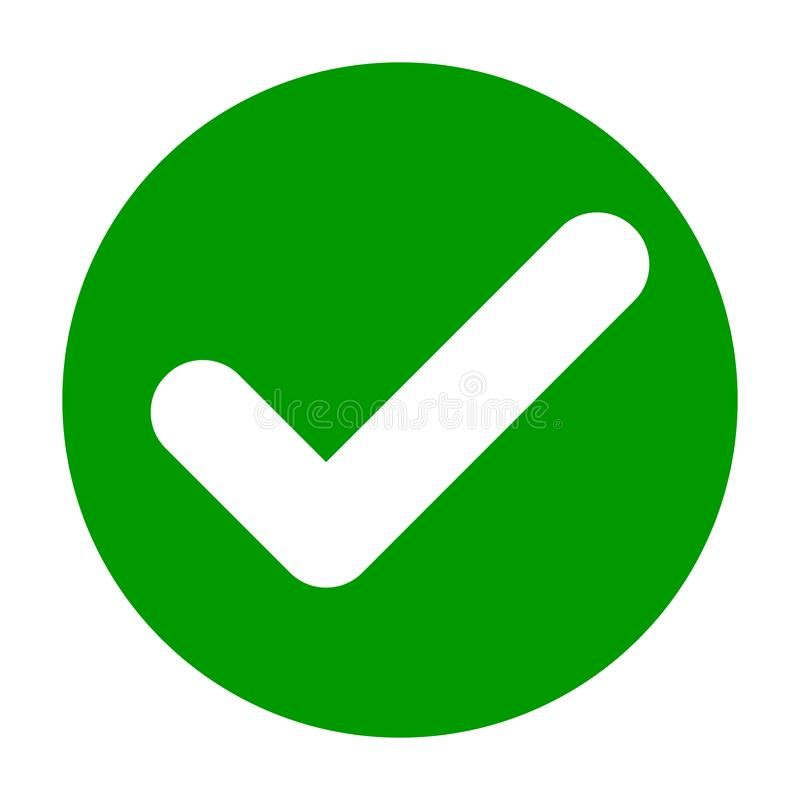 If someone is experiencing bullying on a game, that’s not OK and it’s not their fault. There are things they can do, such as reporting or blocking the person bullying them, and speaking to an adult they trust.
A friend wants to talk to Childline about something that’s upset them. He has read online that it’s confidential.
True
False
A friend wants to talk to Childline about something that’s upset them. He has read online that it’s confidential.
True
False
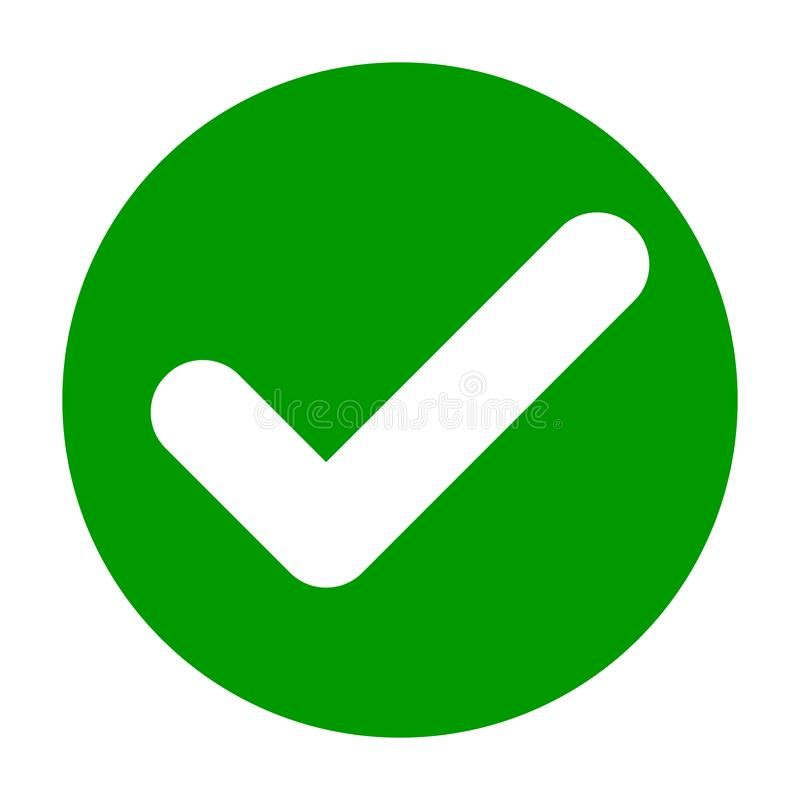 If someone contacts Childline, whatever they say will be between them and Childline. They can feel safe knowing that no one else will find out. If Childline are really worried about someone’s safety, they may need to speak to others to get them help.
What should you think about before posting something online?
Is everyone else in the photo or post happy for it to be on the internet? 
Does the post have any personal information that I don’t want everyone knowing?
Would I be happy for this to be on the front page of a newspaper?
Does it break any of the rules of the site that I’m posting on?
Could it upset or offend someone who sees it?
All of the above
What should you think about before posting something online?
f) All of the above
Describe at least three things that someone could do to stay safe when using the internet
Not sharing personal information
Not sharing their location
Only using sites that are appropriate for their age
Blocking/reporting people who send them inappropriate messages and asking their parents, carers or teachers for help
Checking and updating their security settings
Not accepting friend requests from people they don’t know
Only posting things that they would be happy for anyone to see